Fig. 7. Old clown mask made from animal skin (Collection Paulo Rogério da Silva, Miracema).
Hist Workshop J, Volume 77, Issue 1, Spring 2014, Pages 103–136, https://doi.org/10.1093/hwj/dbt007
The content of this slide may be subject to copyright: please see the slide notes for details.
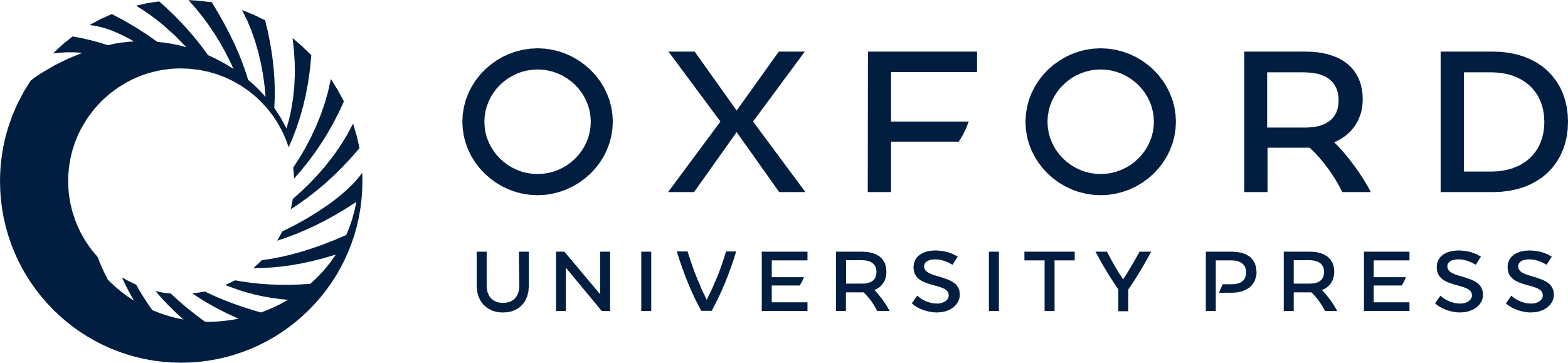 [Speaker Notes: Fig. 7. Old clown mask made from animal skin (Collection Paulo Rogério da Silva, Miracema).


Unless provided in the caption above, the following copyright applies to the content of this slide: © The Author 2014. Published by Oxford University Press on behalf of History Workshop Journal.This is an Open Access article distributed under the terms of the Creative Commons Attribution License (http://creativecommons.org/licenses/by/3.0/), which permits unrestricted reuse, distribution, and reproduction in any medium, provided the original work is properly cited.]